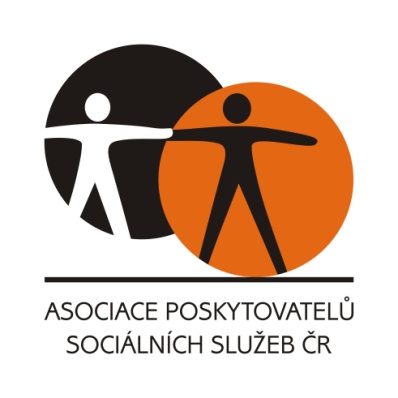 Možnosti řešení LTC
POJIŠTENÍ DLOUHODOBÉ PÉČE
Úspěšné modely v Německu, Nizozemí
Možnosti:
V rámci zdravotního pojištění (FVZD)
V rámci stávajícího pojištění/nad rámec
V rámci sociálního pojištění (ČSSZ)
V rámci stávajícího pojištění/nad rámec
Soukromé pojištění či připojištění 
Připojištění již v ČR existuje (AEGON)
AKTUÁLNÍ ŘEŠENÍ  - NÁVRH POSTUPU
Akceptace a pojmenování oblastí/problémů, které vnímáme jako špatné 
Nástroj
Všechny oblasti a problémy, u kterých cítíme a vnímáme (a to zejména dle dosavadní analytické činnosti) nutnost jejich změny 
Vyhotovení výčtu bez ambice řešení (ambice řešení je bariérou celistvého výčtu)
NEDOSTATKY SOUČASNÉHO SYSTÉMU
Nemocnice
Skryté sociální hospitalizace (15-25 tis./3-5 mld.Kč)
Nedostatek navazujících kapacit
Nedostatečná regulace a kontrola ZP
Rozdílné úhrady  - preference klientů 
Neefektivní/drahá péče 
U nezanedbatelného (kapacity) podílu klientů lze řešit:
Levnější sociální pobytovou péčí
Terénní sociální a zdravotní péčí 
Nefunkční institut sociálních lůžek dle §52
Horší dostupnost finančních zdrojů, administrativní bariéry
NEDOSTATKY SOUČASNÉHO SYSTÉMU
Pobytová zařízení sociálních služeb 
Nastavení parametry úhrad, které neumožňují krytí nákladů na ošetřovatelskou péči 
Špatně nastavený obsah odbornosti 913
Nedostatečně vystavená objednávka ze strany státu 
Složeny ošetřovatelského a sociálního peč.týmu 
Nedořešení problémy
Fyzioterapie, nutriční péče, paliativní péče 
(Budoucí) nedostatek lékařů
Demotivace ze strany ZP
NEDOSTATKY SOUČASNÉHO SYSTÉMU
Terénní služby  
Systém financování pečovatelské služby blokuje její rozvoj 
Kapacity nejsou dostačené (viz EU srovnání)
Kapacity domácí péče nejsou dostatečné 
Sítě respitních služeb je nedostatečná 
Příspěvek na péči neplní svůj účel 
Odpovědnost samospráv je neurčitá
NÁVRHY ŘEŠENÍ
Následná a dlouhodobá péče  - nemocnice   
Pacient je přijímán na lůžko následné lůžkové péče v návaznosti na ukončení poskytování akutní lůžkové péče nebo z vlastního sociálních prostředí pokud jsou splněna indikační kritéria pro přijetí. Překlady pacientů mezi jednotlivými typy následné péče nebo z dlouhodobé péče jsou indikovány na základě potřeb a zdravotního stavu pacienta. Oznamovací povinnost ORP. 
Pobyt je omezen 60 dny, poté následuje redukce úhrad ze strany ZP až do 120 dnů. 
Lékařská, rehabilitační a ošetřovatelská péče je hrazena od ZP. 
(ke zvážení – stejná konstrukce úhrad jako v PZSS)
Sociální péče je hrazena příspěvkem na péči (u tuto část jsou sníženy úhrady od ZP) 
Je zaveden poplatek na stravování (70-80 Kč – potravinová norma).
Poplatek může mít progresivní charakter dle délky pobytu (50-60-70-80-90-100 Kč) 
Lékařská, rehabilitační a ošetřovatelská péče s důrazem na stabilizaci zdravotního stavu, edukaci pro návrat do domácího prostředí (i pro rodiny).
NÁVRHY ŘEŠENÍ
SOCIÁLNÍ LŮŽKA
Kdekoliv ve zdravotnickém lůžkovém zařízení 
Započetí sociální hospitalizace je hlášeno ZP a ORP
Nastupuje stejný úhradový režim jako v PZSS
Sociální péče je hrazena z PnP
Klient – je nucen k řešení  - vysoká úhrada x nízká kvalita života
Poskytovatel – je nucen řešit situaci nižší úhradou
Pokles až na 50% příjmů
Omezení délky pobytu
NÁVRHY ŘEŠENÍ
Dlouhodobá péče  -  sociální zařízení
Poskytovatelé soc. služeb mohou poskytovat ošetřovatelskou péči bez získání oprávnění podle zákona o ZS. Mají pouze oznamovací povinnost vůči KÚ a musí poskytovat péči lege artis, uzavřít pojistnou smlouvu, zachovávat mlčenlivost, vést zdravotnickou dokumentaci. 
Součástí komplexní péče je:
rehabilitační péče, nutriční péče, paliativní péče 
Povinnost poskytování respitní péče
NÁVRHY ŘEŠENÍ
Zavedení paušálních úhrad dle funkčních testů

Základní funkční testy, které by měl používat celý systém postakutní lůžkové péče a domácí péče ke stanovení funkčního stavu a funkčních skupin – výčet testů ve vyhlášce. 
Activities of Daily Living (ADL )
	– test základních schopností denního života
Mini Mental State Examination  (MMSE ) – licence, nutno ale zakoupit testy
         – test kognitivních schopností

Funkční skupiny se stanovují na základě vyšetření při použití základních funkčních testů jednotně ve všech typech postakutní péče. Ke každé skupině je přiřazen popis funkčního stavu pacienta a tomu odpovídající objem ošetřovatelské a RHB náročnosti. Na základě funkčních skupin je možné postavit léčebný plán a stanovit potřebnost sociální podpory.
TERÉNNÍ  a NEFORMÁLNÍ
Rozšíření sítě domácí péče (925)
Změna financování PS
Průběžné navýšení
Kompenzace logistiky výkonu 
U PnP III, IV. 
Povinnost vzdělávání 8 hod. ročně, úhrada z PnP dle vyhlášky, vzdělavatel PS, PZSS
kontrola, podpora, profesionalizace